ВНУТРІШНІЙ АУДИТ ПРОЦЕСУ ІНВЕСТУВАННЯ
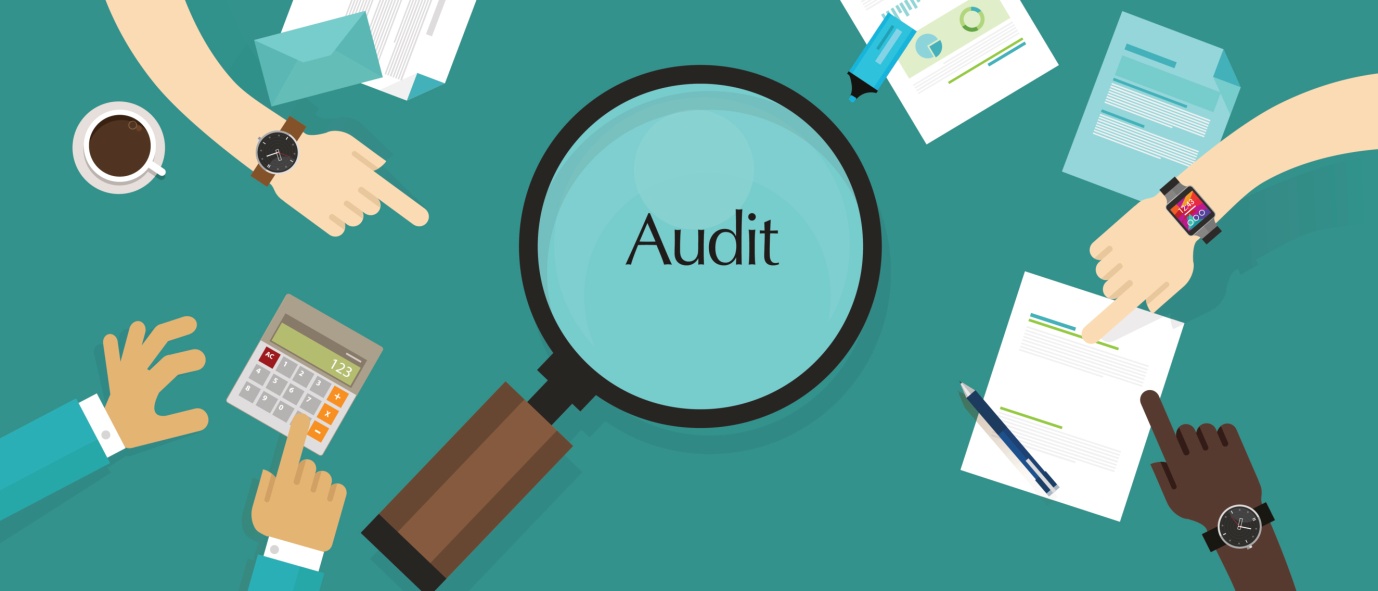 Методологія обліку фінансових інвестицій регламентується чинним законодавством, зокрема:
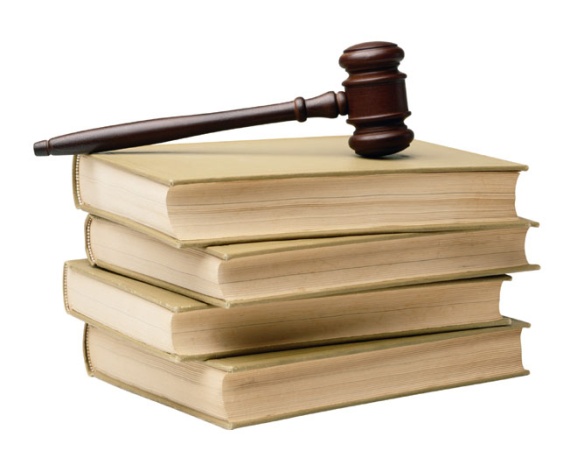 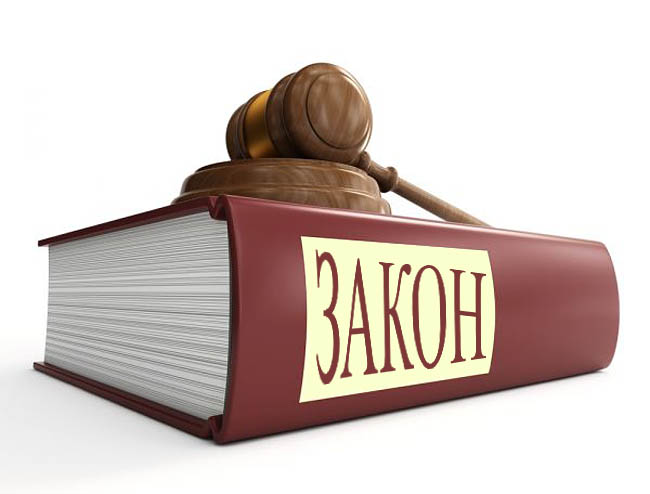 1. Об’єкти та завдання внутрішнього аудиту процесу інвестування
Інвестиції – це вкладення у підприємницьку та інші види діяльності грошових, майнових та інтелектуальних цінностей з метою отримання прибутку чи досягнення соціального ефекту, а також капітальні вкладення в розвиток виробництва і невиробничої сфери.
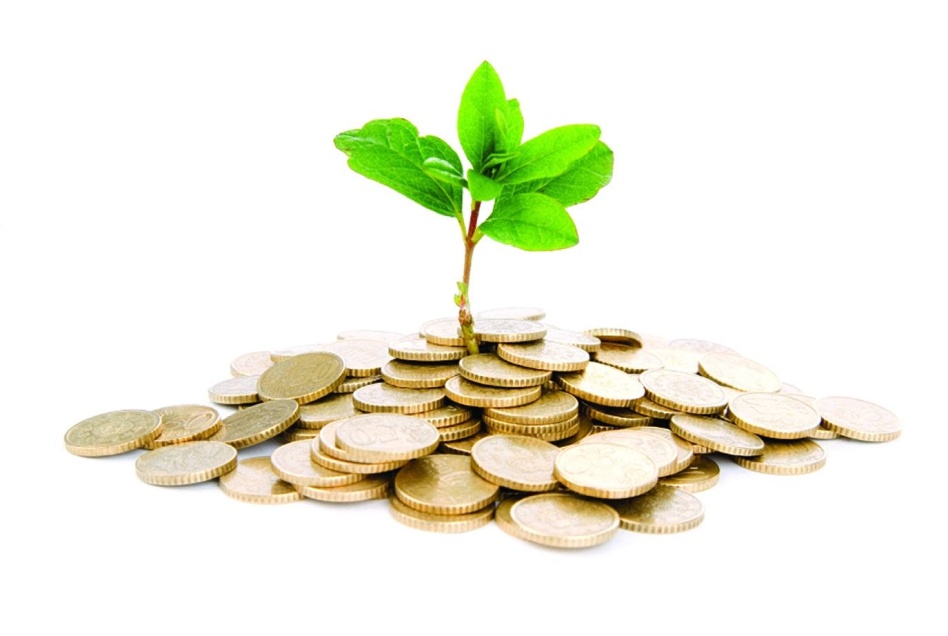 Об’єкти внутрішнього аудиту процесу інвестування
Тип інвестиційної політики
Консервативна
Компромісна
Агресивна
Інвестиції за різними класифікаційними ознаками
Для планування капітальних вкладень та інвестицій
За відношенням до балансу
Для бухгалтерського обліку
. Інвестиції на заміну основних засобів.
. Інвестиції на розширення виробництва.
. Інвестиції на модернізацію виробництва.
. Стратегічні інвестиції.
. Соціальні інвестиції.
. Грошові внески, банківські вклади, паї акції та інші цінні папери.
. Майно.
. Майнові права.
. Інші цінності.
. Капітальні інвестиції.
. Фінансові інвестиції:
1) довгострокові;
2) поточні.
Результат інвестування
Всі види інвестицій, якість інвестиційних рішень та їх результати є об’єктами внутрішнього аудиту процесу інвестування:
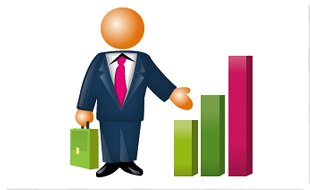 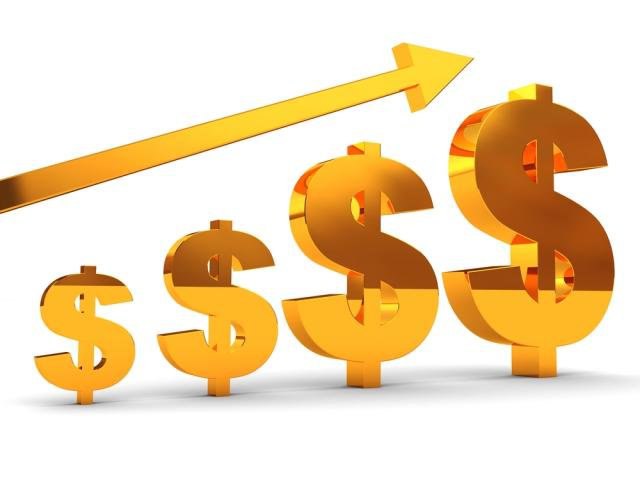 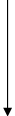 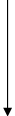 Етапи внутрішнього аудиту операцій із фінансовими інвестиціями:
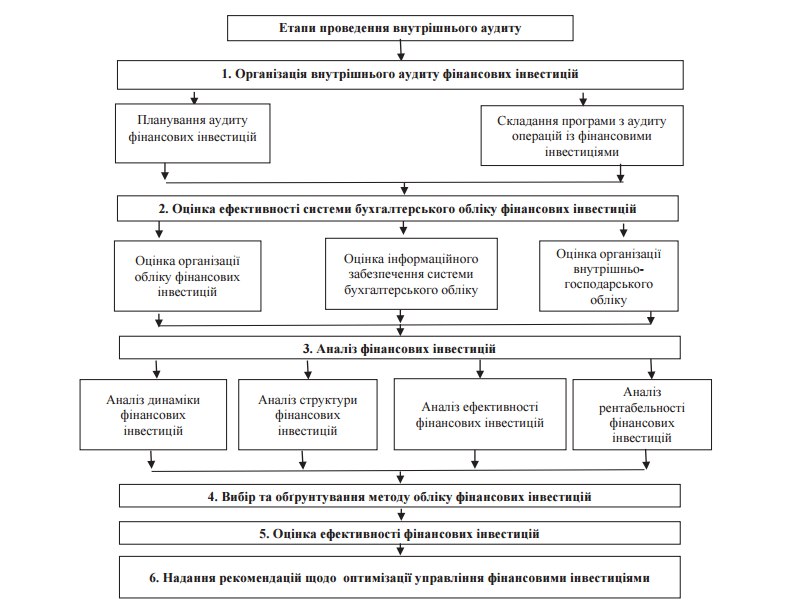 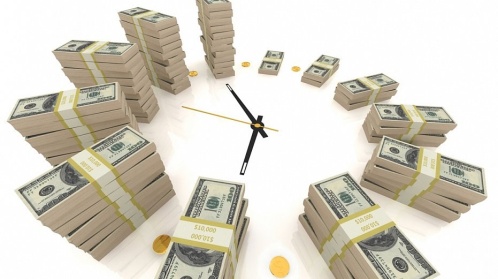 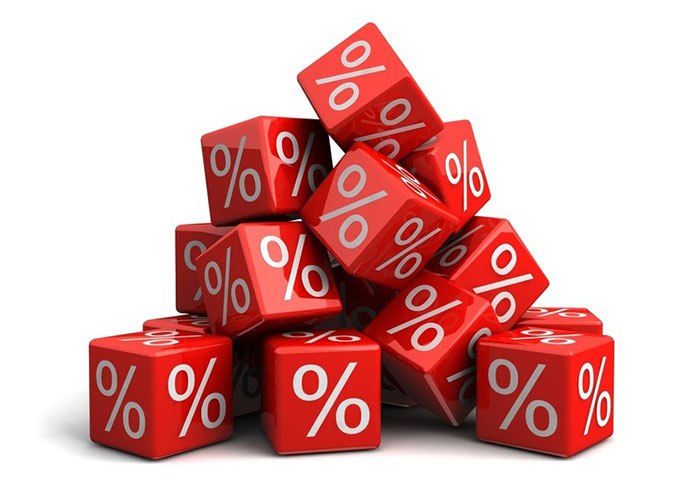 У інвестиційному аудиті перевірки не обмежуються бухгалтерським урахуванням, можуть включати оцінку організаційної структури, комп'ютерних операцій, методів виробництва, маркетингу будь-який інший області, у якій аудитор кваліфікований.
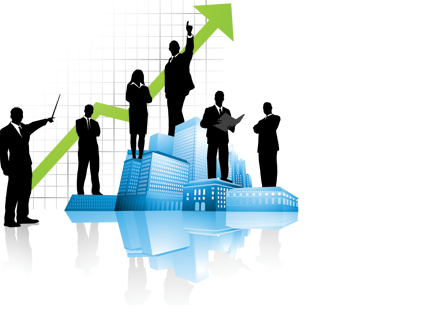 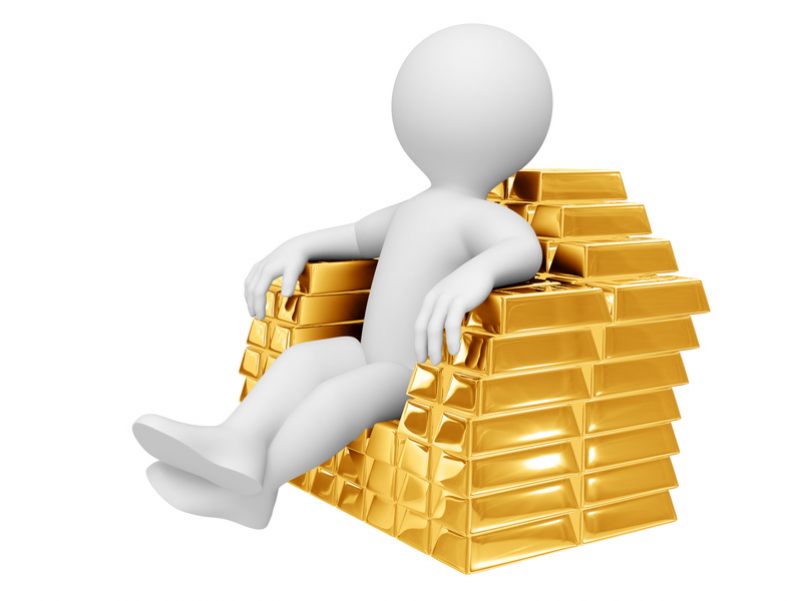 Інвестиційний аудит дає змоги виявити потенційні збитки інвестора, які можуть виникнути через некомпетентності чи недобросовісності керівників підприємства – об'єкта інвестування.
2. Внутрішній аудит фінансових інвестицій
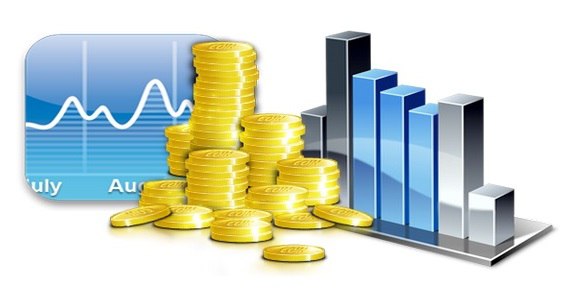 Фінансові інвестиції – інвестиції пов’язанні з вкладенням коштів та інших активів в цінні папери суб’єктів господарської діяльності з метою отримання в майбутньому прибутку.
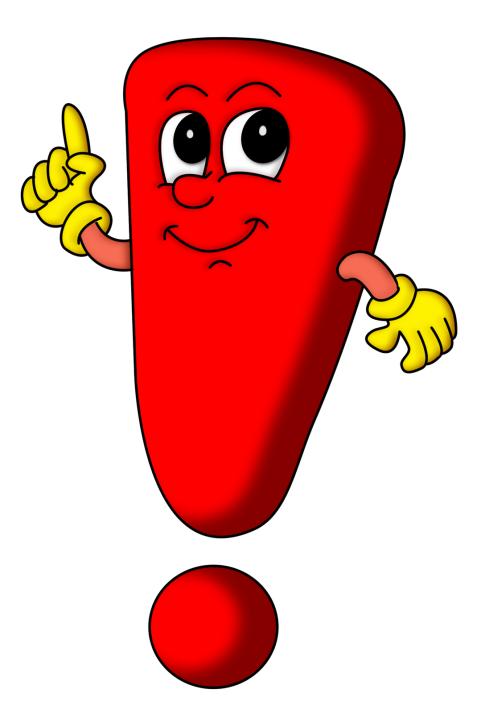 Важливий момент внутрішнього аудиту фінансових інвестицій – використання показника визначення поточної вартості вхідних і вихідних грошових протоків. 
Головне при цьому – вибір відповідних періодів, розрахунок фактичних і прогнозних надходжень та видатків грошових ресурсів, чистого грошового потоку та дисконтової вартості.
Аудитор за даними звітності проводить аналіз руху грошових потоків. При цьому розраховується коефіцієнт наявних грошових ресурсів:




ГК – наявні грошові кошти;
Об. зас. – оборотні засоби.
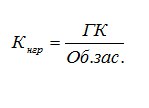 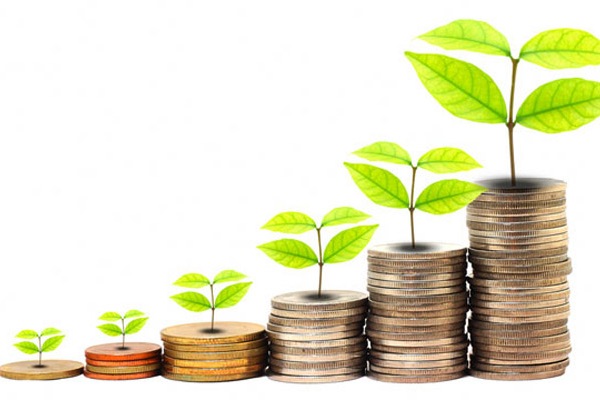 Можливе також  визначення коефіцієнту обороту грошових коштів – оцінка балансу грошових коштів порівняно з обсягом реалізації. 
Вона виражається коефіцієнтом обороту грошових коштів, який називається швидкістю обороту грошових коштів:
 



Огк – оборот грошових коштів;
V – обсяг реалізації;
ГКбал – балансове значення грошових коштів.
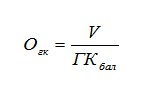 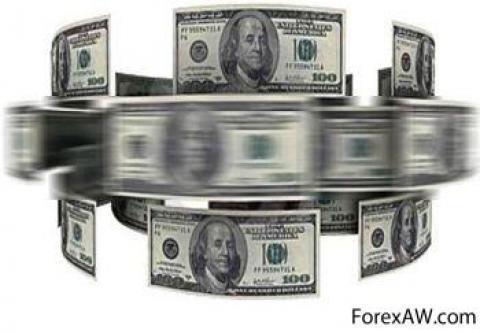 Для вивчення процесу інвестування аудитор ознайомлюється із сальдо та операціями за рахунками, що стосуються цього циклу, оцінює систему внутрішнього контролю та її надійність, проводить аудиторські тести та аналітичні процедури для виявлення сильних і слабких сторін контролю.
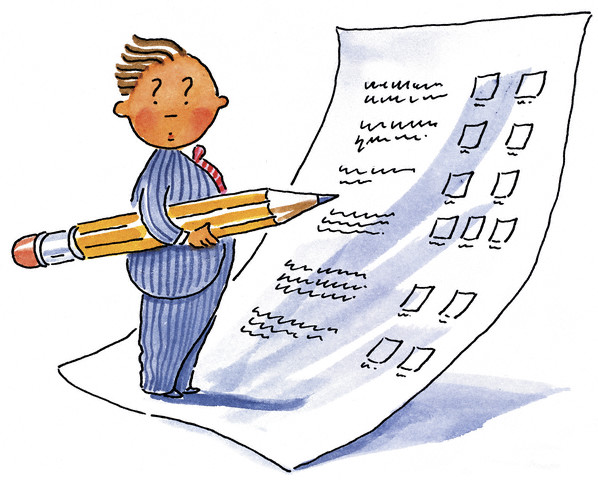 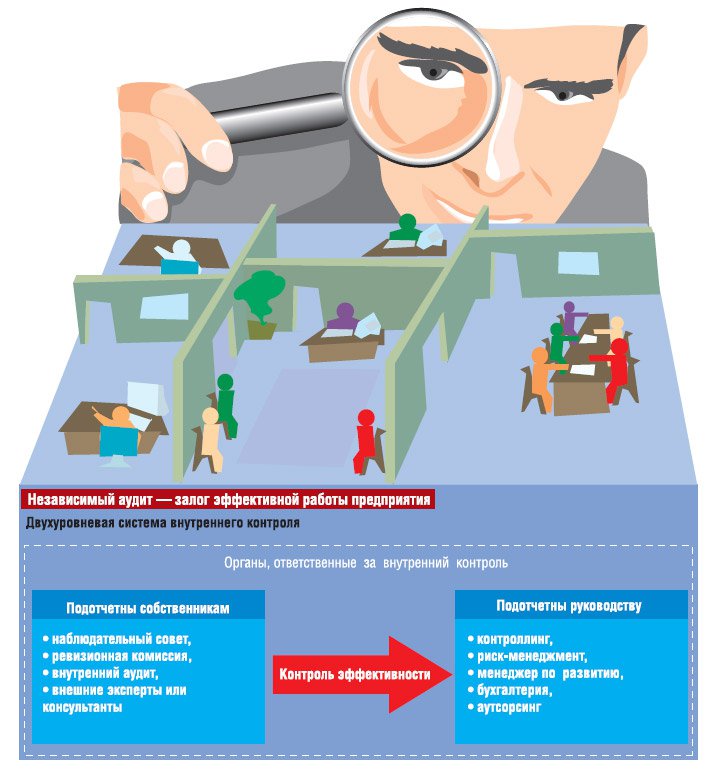 3. Внутрішній аудит капітальних інвестицій
Капітальні інвестиції – це інвестиції пов’язані з новим будівництвом; розширенням, реконструкцією, модернізацією існуючих об’єктів; придбанням і створенням основних засобів, інших необоротних матеріальних активів та нематеріальних активів.
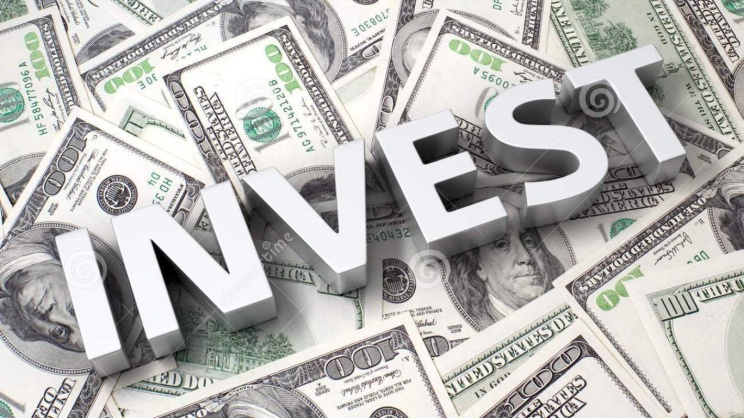 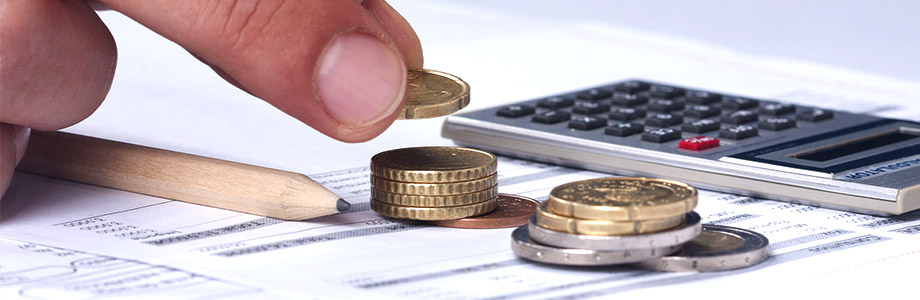 Метою аудиту капітальних інвестицій є об’єктивний збір і оцінка свідчень про операції з капітальними інвестиціями з метою встановлення ступеню відповідності цих тверджень прийнятим нормам податкового та бухгалтерського обліку.
До основних завдань, які вирішуються в межах аналізу та внутрішнього аудиту капітальних інвестицій, можна віднести такі:
Основними видами аудиту об'єктів інвестування є:
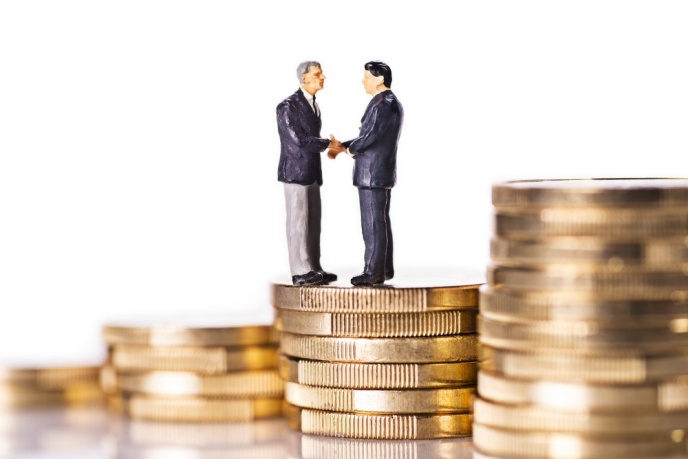 Отже, внутрішній аудит процесу інвестування втілюються в життя шляхом використання конкретних інвестиційних показників.
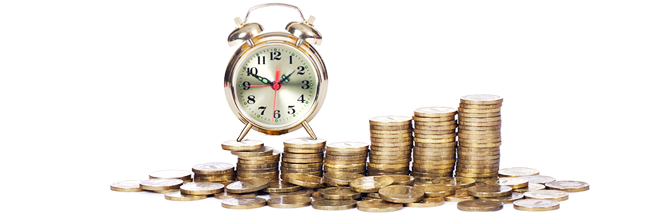 Тобто, способи дослідження внутрішнього інвестиційного аудиту необхідно розробляти, враховуючи основні особливості інвестиційної діяльності організації та конкретні управлінські цілі щодо підвищення ефективності реалізації інвестиційної політики компанії.
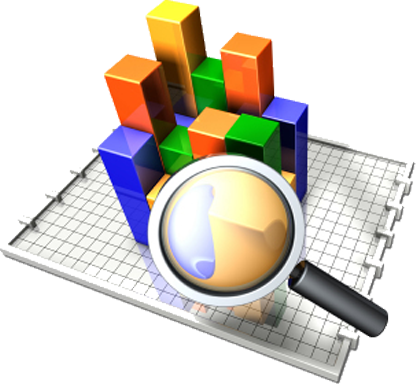 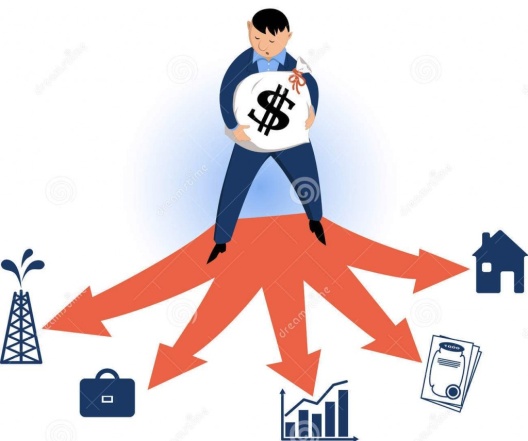